A takhle jsme si připravily plakát samy 
Día de los muertos
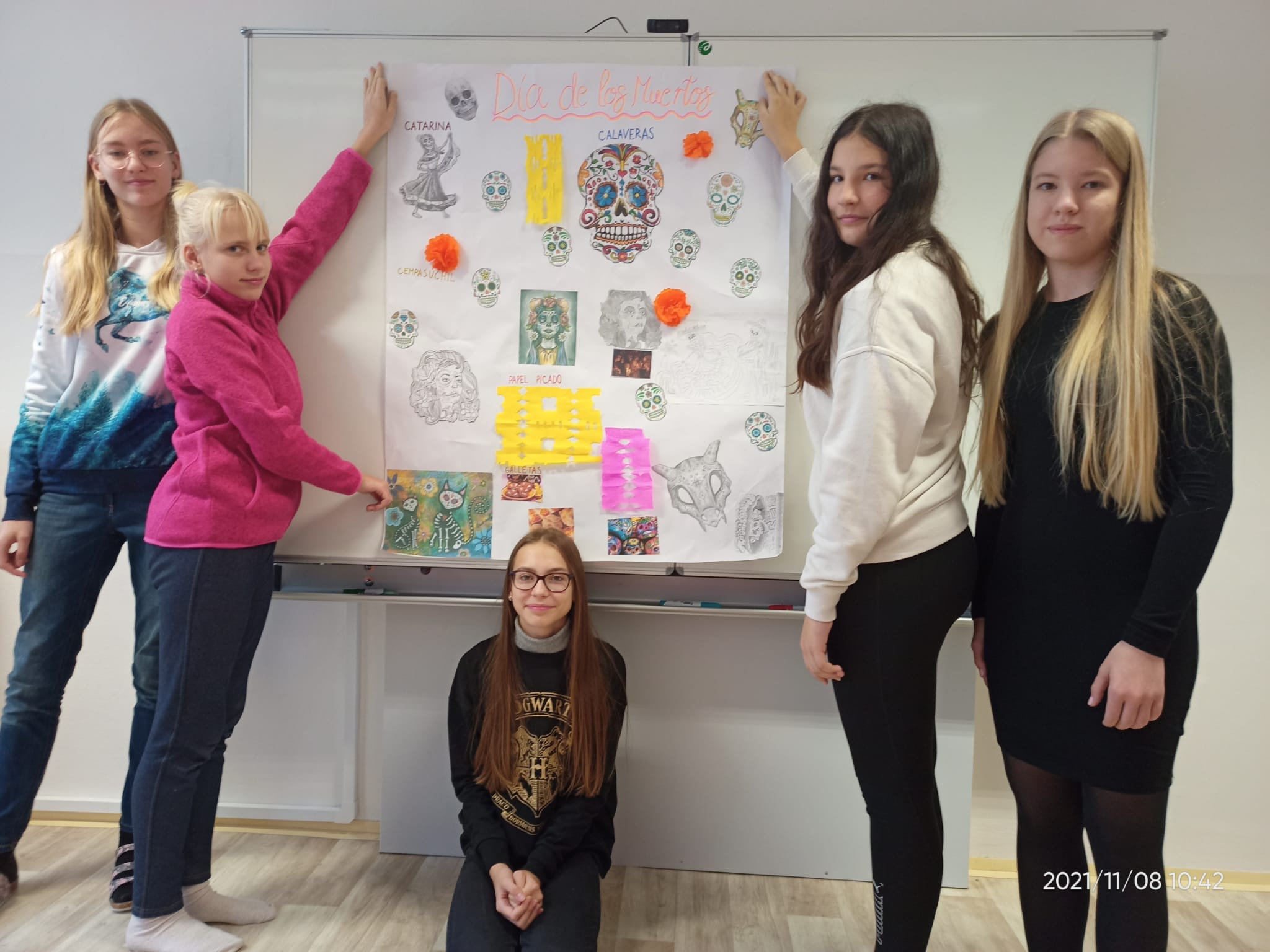